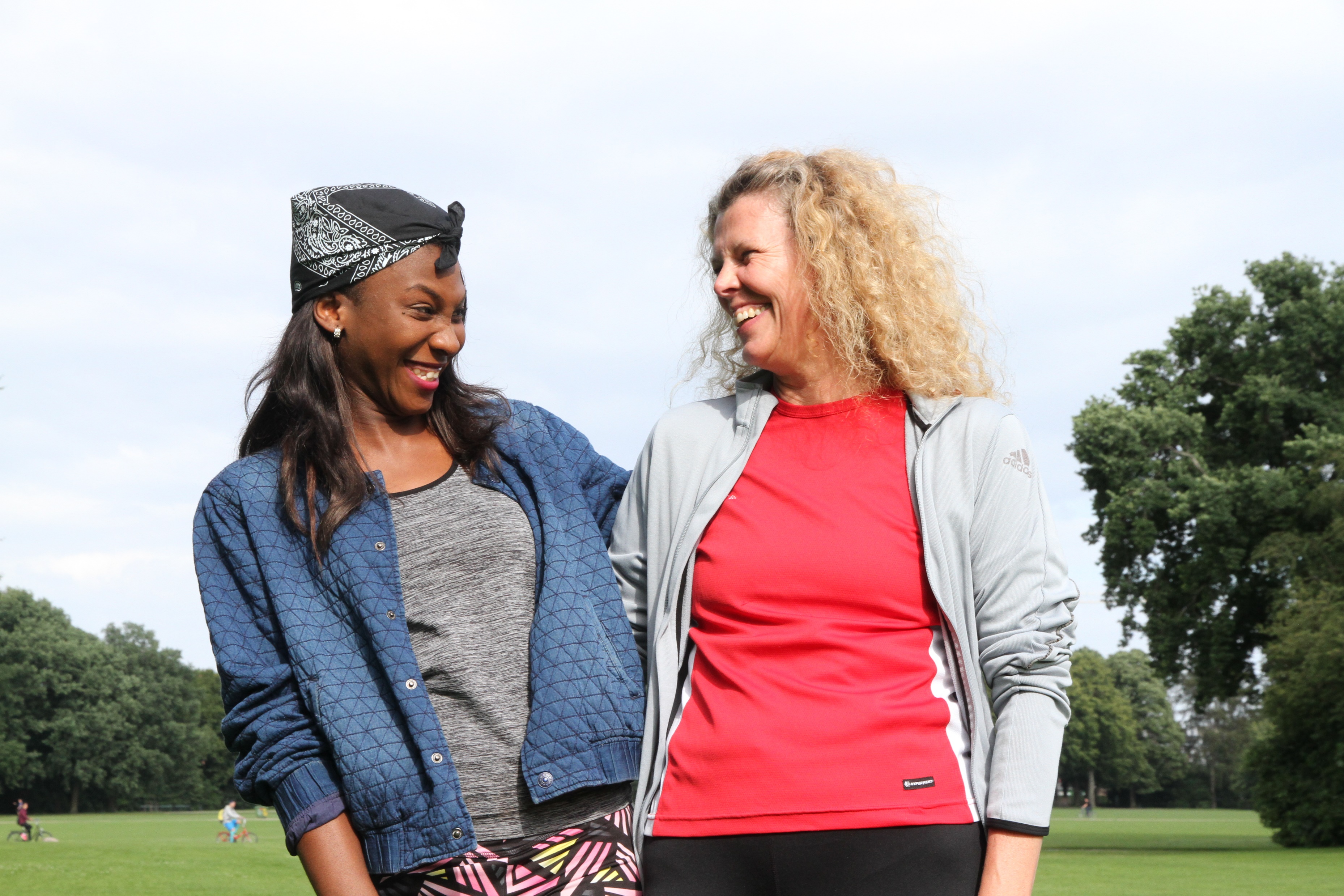 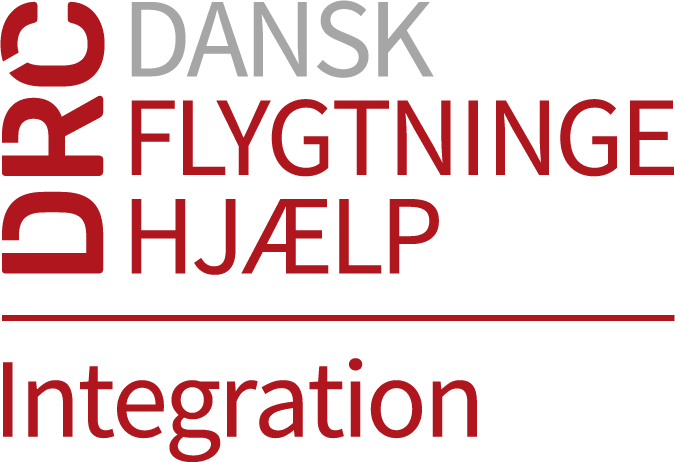 Vi kan igen mødes!
Hvad går det ud på og hvad får du hjælp til

Vi skaber trygge rammer og overholder alle Covid-19 retningslinjer.

Hvornår (dage, tid)
Hvor (adresse)
drc.ngo/frivillig
[Speaker Notes: Test testlkandksandlkanda

ælanmsdælmasd]
Gør en forskel
drc.ngo/frivillig